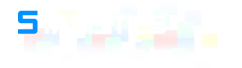 Web de Open data para el Sistema educativo nacional
grupo +One
-Damos información objetiva para cada tipo de usuario.
-Nuestra aplicación es un plataforma para la visualización y recolección de Open Data
-Contamos con una amigable interfaz de usuario
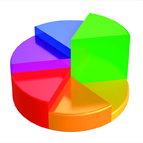 -Proporcionamos grandes cantidades de Open Data desde diferentes puntos de vista y formatos reutilizables para el provecho de cada uno de nuestros usuario
-Contamos con un potente sistema de consulta de datos
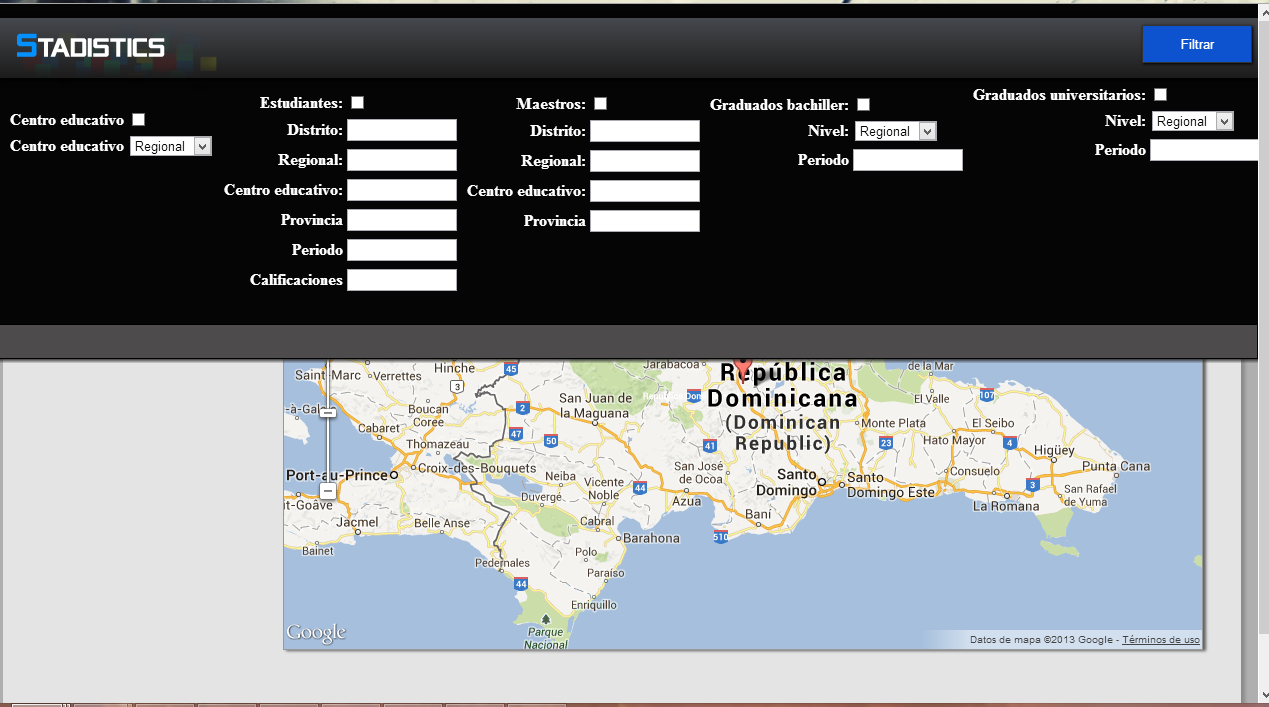 -Capacidad de representar la información de manera geográfica
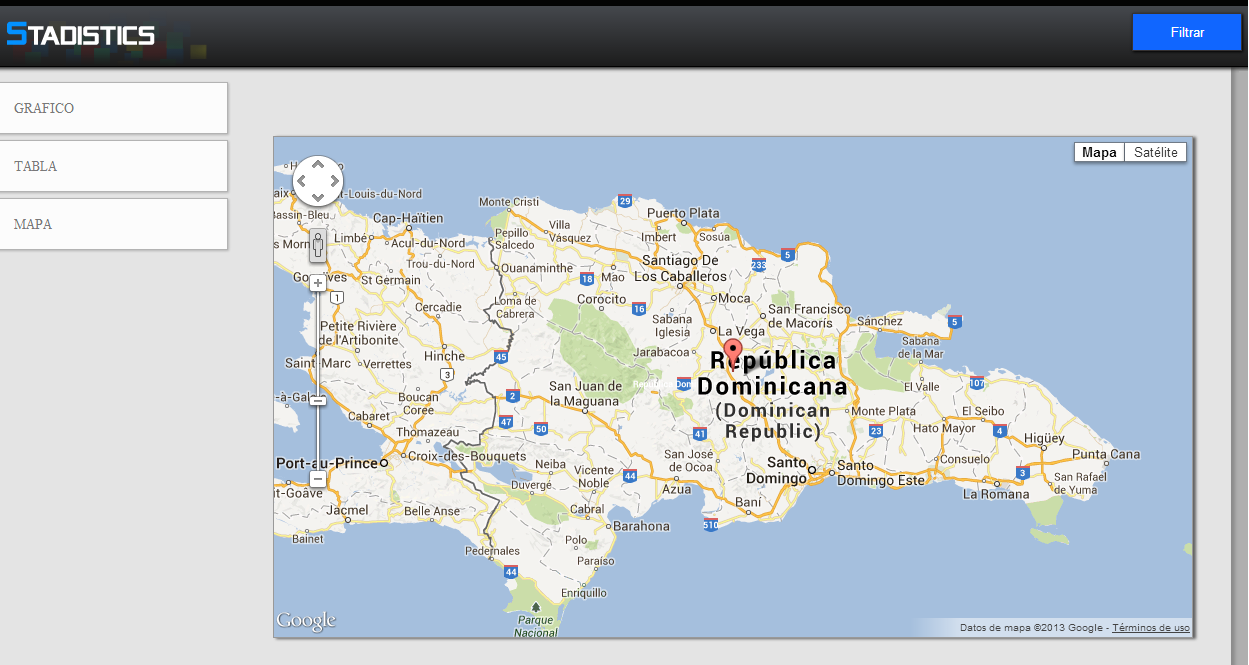